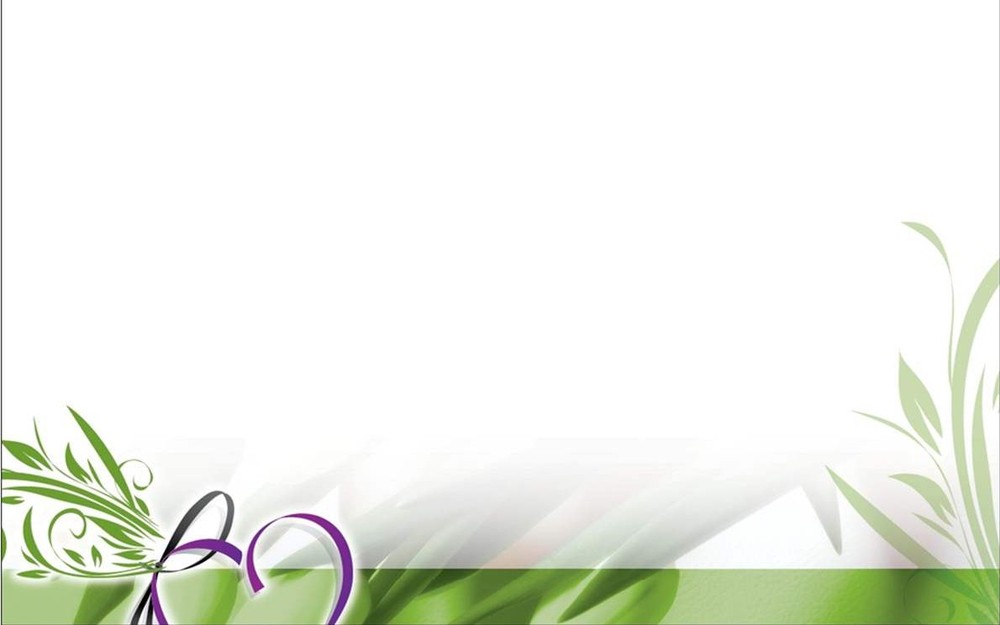 IGLESIA DE CRISTO USULUTÁN 
27 – Mayo – 2018
Los otros discípulos
Propósito: 
“Determinar lo que significa ser seguidor de Jesús”
Introducción
Hemos de recordar que un discípulo, es un seguidor; alguien que está de acuerdo en aprender, practicar y propagar una doctrina o una forma de vida.
Jesús contaba con muchos otros discípulos, que no se encontraron entre los doce apóstoles escogidos.
Jesús mismo en una ocasión mencionó, que cualquiera que no está a su favor, está en su contra; dicho de otra manera no se tenía, ni se tiene hoy día otra opción. Usted está a favor de Jesús o está en su contra.

«El que no es conmigo, contra mí es; y el que conmigo no recoge, desparrama» 
Lucas_11.23
Los discípulos
Había mucha gente que seguía a Jesús y apoyaba su ministerio a pesar de lo duro que era y de las condiciones adversas:

«Y le siguió mucha gente de Galilea, de Decápolis, de Jerusalén, de Judea y del otro lado del Jordán» Mateo_4.25
En general, los discípulos de Jesús, eran los que hasta cierto punto, se entregaron a su causa y le acompañaban en sus viajes. Entre sus discípulos se encontraban varias mujeres:
«Aconteció después, que Jesús iba por todas las ciudades y aldeas, predicando y anunciando el evangelio del reino de Dios, y los doce con él, y algunas mujeres que habían sido sanadas de espíritus malos y de enfermedades: María, que se llamaba Magdalena, de la que habían salido siete demonios, Juana, mujer de Chuza intendente de Herodes, y Susana, y otras muchas que le servían de sus bienes» Lucas_8.1–3
«Pero todos sus conocidos, y las mujeres que le habían seguido desde Galilea, estaban lejos mirando estas cosas» Lucas_23.49

En el relato del evangelio de Juan, se nos dice que muchos discípulos de los que le seguían lo dejaron; aparentemente porque las enseñanzas eran muy duras para ser aceptadas:
Juan_6.63 – 64
«El espíritu es el que da vida; la carne para nada aprovecha; las palabras que yo os he hablado son espíritu y son vida. Pero hay algunos de vosotros que no creen. Porque Jesús sabía desde el principio quiénes eran los que no creían, y quién le había de entregar»
Juan_6.65–67
« Y dijo: Por eso os he dicho que ninguno puede venir a mí, si no le fuere dado del Padre. Desde entonces muchos de sus discípulos volvieron atrás, y ya no andaban con él. Dijo entonces Jesús a los doce: ¿Queréis acaso iros también vosotros?»
Las demandas para ser un discípulo verdadero
«Y llamando a la gente y a sus discípulos, les dijo: Si alguno quiere venir en pos de mí, niéguese a sí mismo, y tome su cruz, y sígame» Marcos_ 8.34
Como vemos habían requisitos para ser un discípulo verdadero de Jesús y entre ellos estaba, tomar su cruz cada día:

«Y decía a todos: Si alguno quiere venir en pos de mí, niéguese a sí mismo, tome su cruz cada día, y sígame» Lucas_9.23
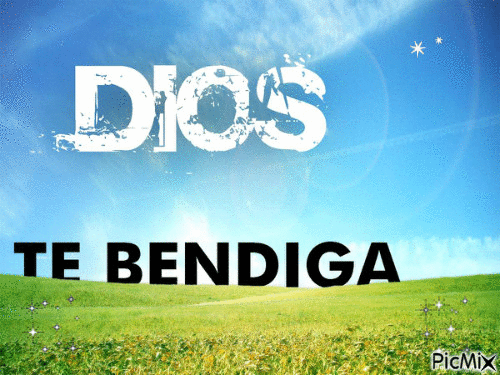 1. Fidelidad para seguirle en todo momento.
Aunque fueron muchos los discípulos de Jesús, los que le siguieron a medias por un tiempo. Pero él requería mucho más de aquellos que querían ser discípulos verdaderos:
«Grandes multitudes iban con él; y volviéndose, les dijo: Si alguno viene a mí, y no aborrece a su padre, y madre, y mujer, e hijos, y hermanos, y hermanas, y aun también su propia vida, no puede ser mi discípulo. Y el que no lleva su cruz y viene en pos de mí, no puede ser mi discípulo» Lucas_14.25 – 27
1. Fidelidad para seguirle en todo momento.
« Así, pues, cualquiera de vosotros que no renuncia a todo lo que posee, no puede ser mi discípulo» 
Lucas_14.33
«Yendo ellos, uno le dijo en el camino: Señor, te seguiré adondequiera que vayas.  Y le dijo Jesús: Las zorras tienen guaridas, y las aves de los cielos nidos; mas el Hijo del Hombre no tiene dónde recostar la cabeza» Lucas_9.57-58
«Y dijo a otro: Sígueme. El le dijo: Señor, déjame que primero vaya y entierre a mi padre.  Jesús le dijo: Deja que los muertos entierren a sus muertos; y tú vé, y anuncia el reino de Dios» Lucas_9.59-60
«Entonces también dijo otro: Te seguiré, Señor; pero déjame que me despida primero de los que están en mi casa. Y Jesús le dijo: Ninguno que poniendo su mano en el arado mira hacia atrás, es apto para el reino de Dios» Lucas_9.61-62
2. Poner en primer lugar las demandas de Jesús.
«Jesús le dijo: Amarás al Señor tu Dios con todo tu corazón, y con toda tu alma, y con toda tu mente» Mateo_22.37
3. Todo discípulo de Jesús fue y es enseñado por él y tenía la responsabilidad de predicar el mensaje.
“Después de estas cosas, designó el Señor también a otros setenta, a quienes envió de dos en dos delante de él a toda ciudad y lugar adonde él había de ir”  Lucas_10.1
«Y les decía: La mies a la verdad es mucha, mas los obreros pocos; por tanto, rogad al Señor de la mies que envíe obreros a su mies. Id; he aquí yo os envío como corderos en medio de lobos» Lucas_10.2 - 3
Conclusión
Ser un discípulo verdadero de Jesús implicaba e implica hoy día un sacrificio de dejar todo aquello que nos ata al mundo; por amor a Jesús; sabiendo que el galardón como recompensa es grande de parte de Dios:
“Gozaos y alegraos, porque vuestro galardón es grande en los cielos; porque así persiguieron a los profetas que fueron antes de vosotros” Mateo_5.11
“Volvieron los setenta con gozo, diciendo: Señor, aun los demonios se nos sujetan en tu nombre. Pero no os regocijéis de que los espíritus se os sujetan, sino regocijaos de que vuestros nombres están escritos en los cielos” 
Lucas_10.17, 20
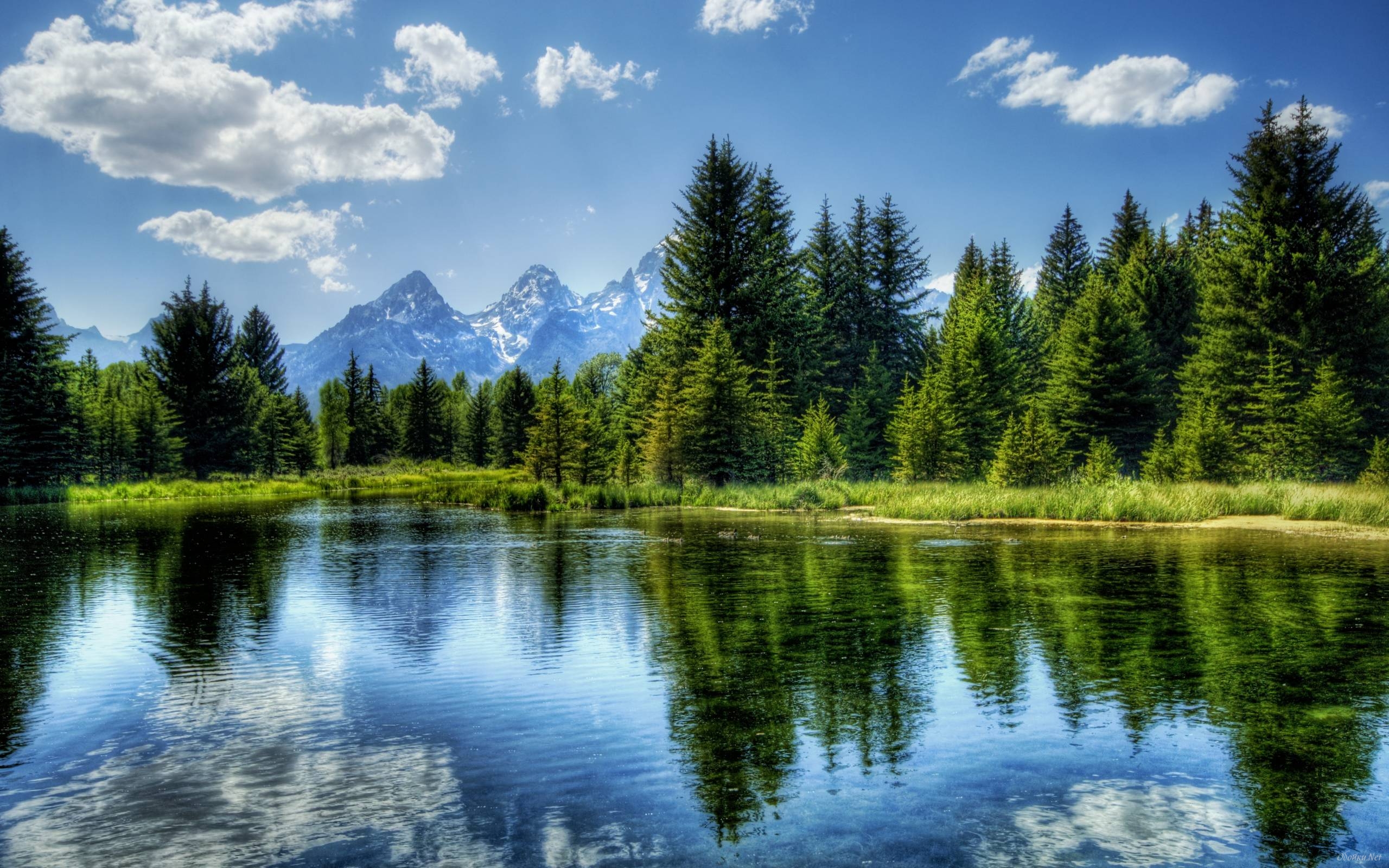 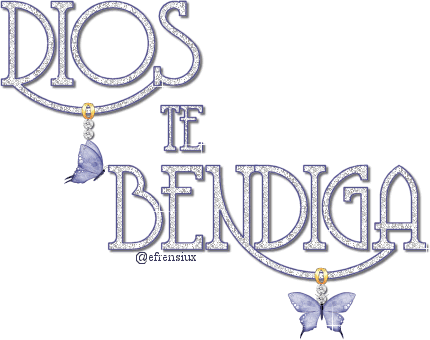